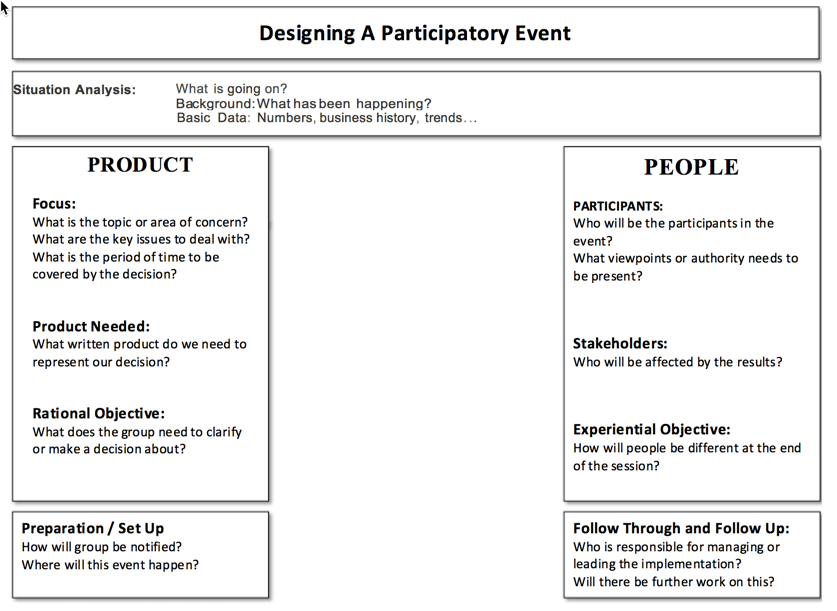 Preparing for an Event
California SNAP-Ed ToP Facilitation Virtual Mentoring Project
Preparing for an Event
California SNAP-Ed ToP Facilitation Virtual Mentoring Project